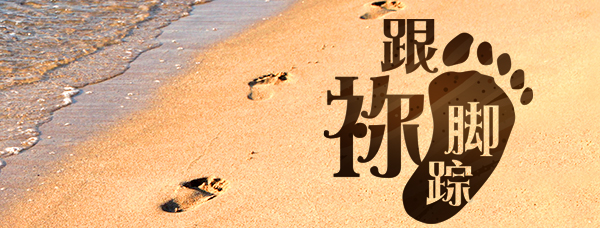 第二十三单元：异象策略（上） 
第92讲：万国万民救恩
要义：金句
好叫世界得知你的道路，万国得知你的救恩。神啊，愿列邦称赞你！愿万民都称赞你！（诗67:2-3）
2
精义：撮要
心怀普世，万民归降。
3
传播焦点
去 ! 使“万民”作门徒
凡我所吩咐你们的，都教训他们遵守，我就常与你们同在，直到世界的末了。” （太28:18-20 ）
4
传播焦点
诗人的胸怀
愿 神怜悯我们，赐福与我们，用脸光照我们。好叫世界得知祢的道路，万国得知祢的救恩。 （诗 67:1-2 ）
“愿”这个字在这篇诗中共出现六次，这是诗人心中的愿望。
5
传播焦点
马其顿异象
在夜间有异象现于保罗：有一个马其顿人站着求他说：“请你过到马其顿来帮助我们！” （徒16:6-10 ） 
时代的异象
面对二十一世纪的挑战信徒与教会的出路。
6
生活应用
诗67篇已现“万民归主”胸怀，廿一世纪的教会心怀又如何？
7
反思问题
使“万民”作门徒是主大使命，教会遵行上松懈了吗？
廿一世纪教会的时代异象是什么？
8
听众回馈
马其顿异象是地域性福音的扩展，今日福音已然抵地极了吗？
9